Rødøy kommune, Vefsn kommune, Brønnøy kommune , Sømna kommune og Helgelandssykehuset HF
Vi vil gjerne invitere deg/dere til Mestringstreff på Helgeland!
Er du over 18 år og lever med  helseutfordringer som påvirker hverdagen?  Eller er du pårørende til noen med helseplager?

Ønsker du å få mer kunnskap om hvordan håndtere utfordringene på en god måte, 
med vekt på det som er viktig for deg? 

Tenker du at det kan være nyttig å treffe andre og dele erfaringer om mestring og muligheter?

Hvis du svarer ja på noen av spørsmålene ovenfor, 
meld deg på Mestringstreff!

Tema på samlingene blir
1. Hva er mestring?
2. Sammenheng mellom tanker, følelser og
    handling.
3. Kommunikasjon og samspill
4. Mestringsstrategier, mestringstro og egne 
    ressurser.
5. Motivasjon, ønsket endring og muligheter
    fremover.
Jeg er jo så mye mer enn mine helseplager 
Hva kan jeg gjøre for å ha et godt liv med mine helseutfordringer?
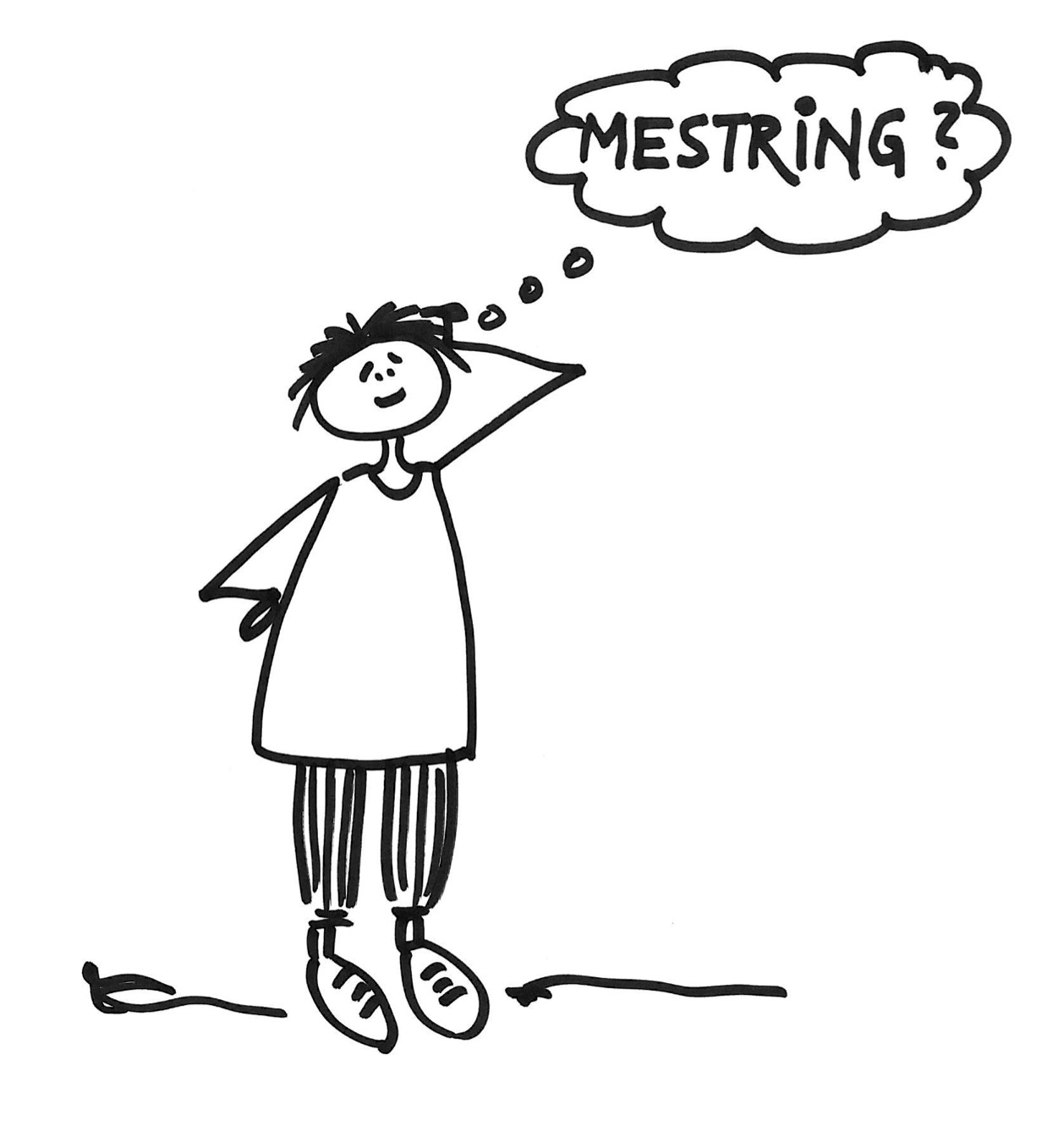 Illustrasjon: Hilde Skjervold
Praktisk informasjon:
5 samlinger med fysisk oppmøte i egen kommunal gruppe. Alle dagene fra klokken 12.30 – 15.00.
Sted: Vefsn, Rødøy, Brønnøy og Sømna kommune.
Datoer 
16.oktober
23 oktober
30 oktober
06 november
13 november
Påmelding innen 25 september 2024.
Rødøy kommune, Silje Engen, silje.victoria.engen@rodoy.kommune.no         Tlf/sms  400 31 886
Brønnøy kommune, Hanne Solberg, hanne.solberg@bronnoy.kommune.no   Tlf/sms  947 86 428
Vefsn kommune, Kjersti Jensen, Kjersti.Jensen@vefsn.kommune.no     Tlf. 75101600/480 55 493
Sømna kommune, Kristin Mørkved, kristin.morkved@somna.kommune.no Tlf/sms 750 15 112

Tilbudet er gratis, men krever påmelding.
 Velkommen!